CSE 591: Energy-Efficient ComputingLecture 7SMARTS: custom-made systems
Anshul Gandhi
347, CS building
anshul@cs.stonybrook.edu
Benchmark competitions
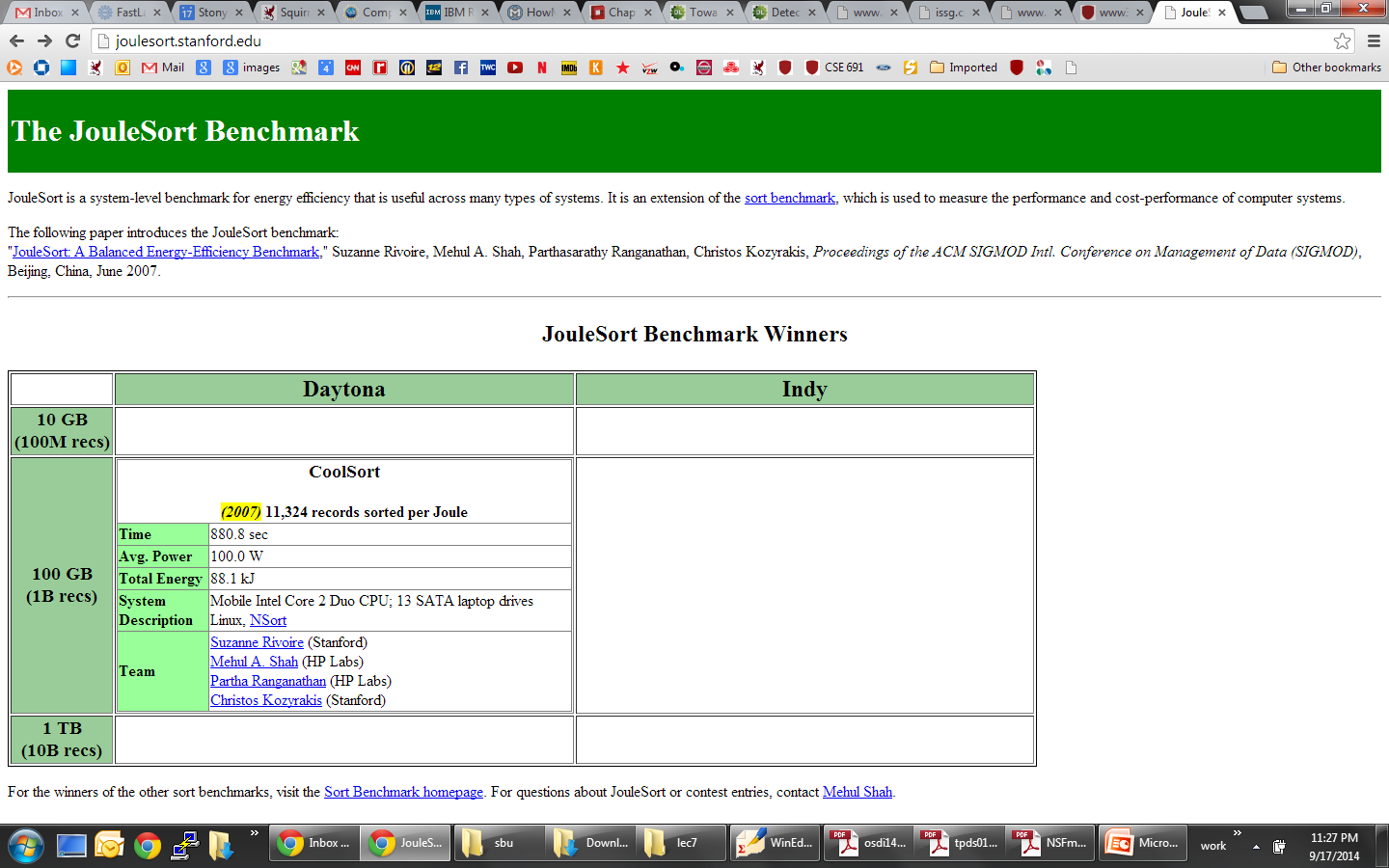 Benchmark competitions
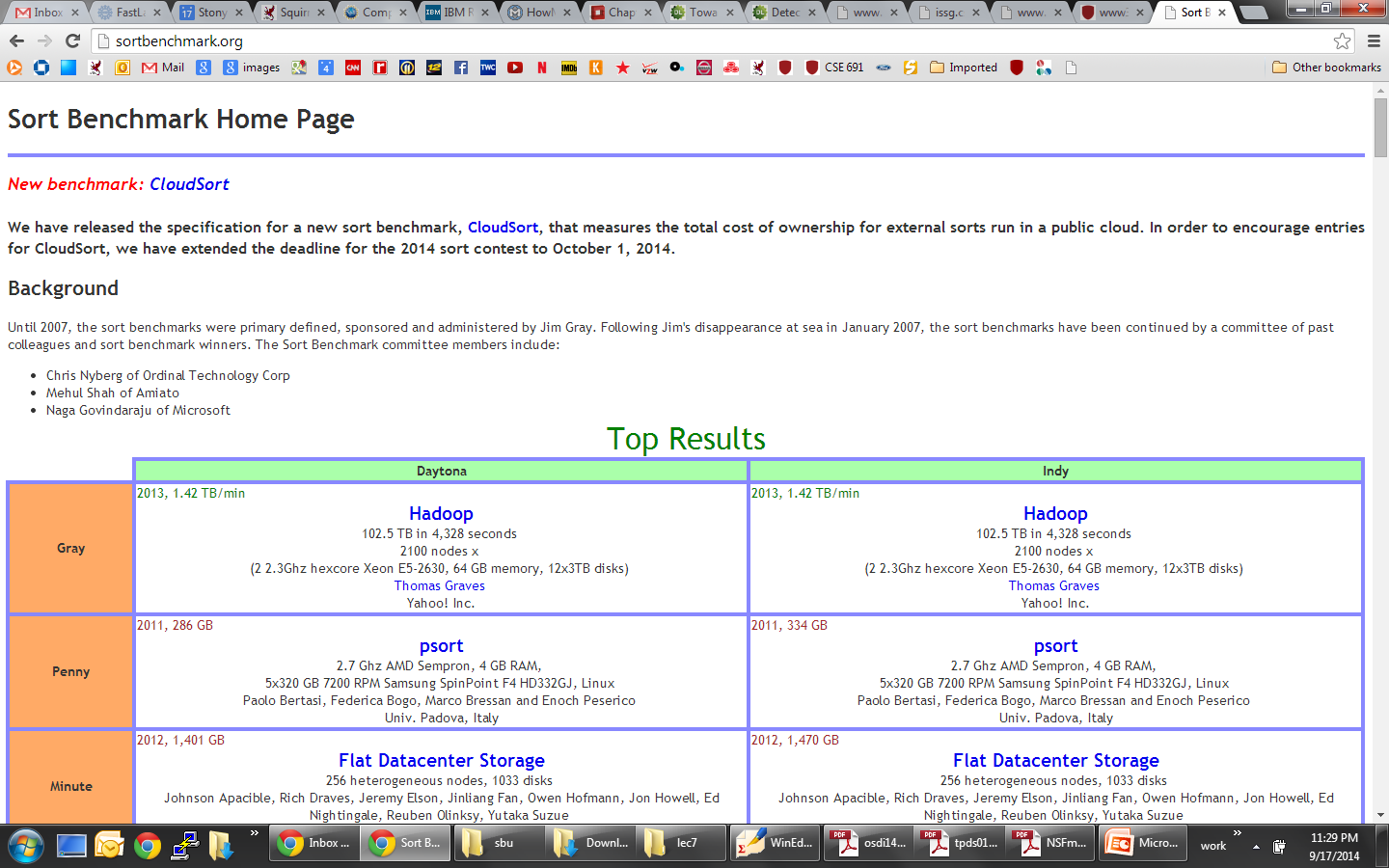 fawn paper
Data-intensive workloads
Scan-bound
 large
 sequential

 examples?
 problems?
Seek-bound
 small
 random

 examples?
 problems?
[Speaker Notes: Examples: random data accesses as in a user and large file reads.
Problems: limited b/w due to disk seeks and low bandwidth due to lots of data and fast CPUs.]
FAWN
CPUs are much faster than data delivery

Makes sense to “balance” CPU and data delivery
Use weaker CPUs
Use faster data delivery (Flash vs. HDD)
Why FAWN?
Memory wall (??)

Increased CPU power consumption

DVFS is limited

Modern CPUs operate close to Vmin
Constant leakage current

Peak power and data center density
FAWN results
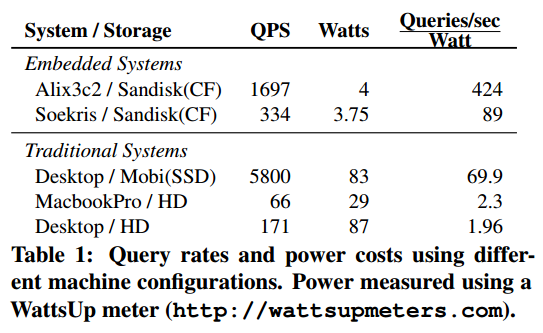 FAWN results
#Nodes dictated by required GB space and QPS performance
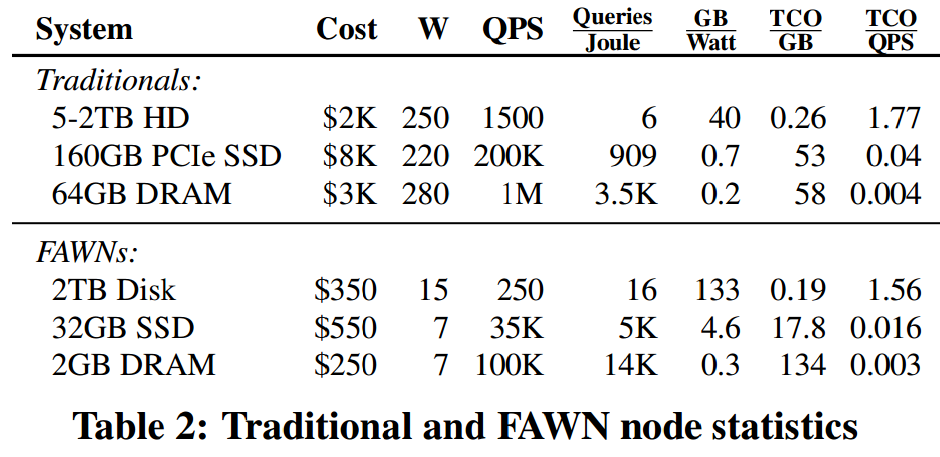 FAWN results
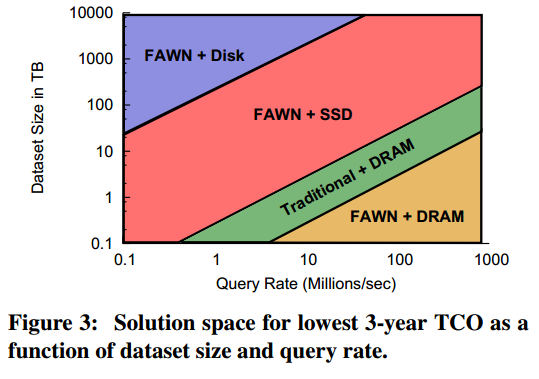 processor scaling trends
Moore’s Law
Moore’s law (observation)
# transistors/chip ↑ 2X/2yr  (how?)
Frequency ↑  as  transistor size ↓ (max 9GHz)

Leakage current/power ↑  as  transistor size ↓
Heat ↑  as  frequency ↑
Moore’s Law
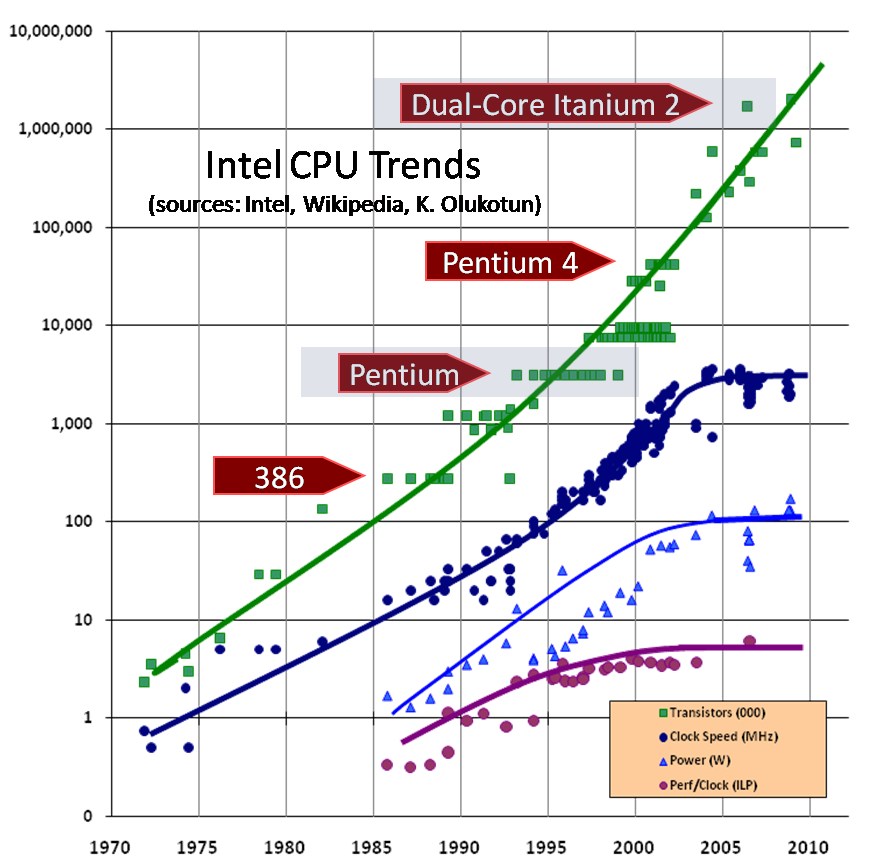 Dennard Scaling
Dennard scaling (observation)
Transistor power (V+I) ↓   as transistor size ↓
+ Moore’s law = perf/watt ↑ 2X/2yr (how?)
Koomey’s law

Dennard scaling broke down recently due to leakage current (though Moore’s continued)
Dark Silicon

So we did multicore!
[Speaker Notes: Moore’s law continued for a while though Dennard scaling broke down. This led to multicore.
TurboBoost]
heteromates paper
Dark silicon
Cannot power on all of the CPU
Result of:
Success of Moore’s law
Failure of Dennard scaling

Turbo boost
Main ideas
Heterogeneous cores
For different performance requirements
Energy considerations (battery vs. plugged)
Thermal considerations
Dark silicon
Main ideas
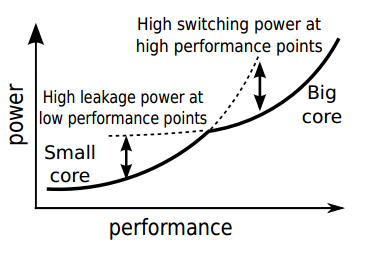 Main ideas
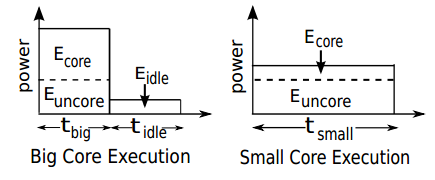 Results
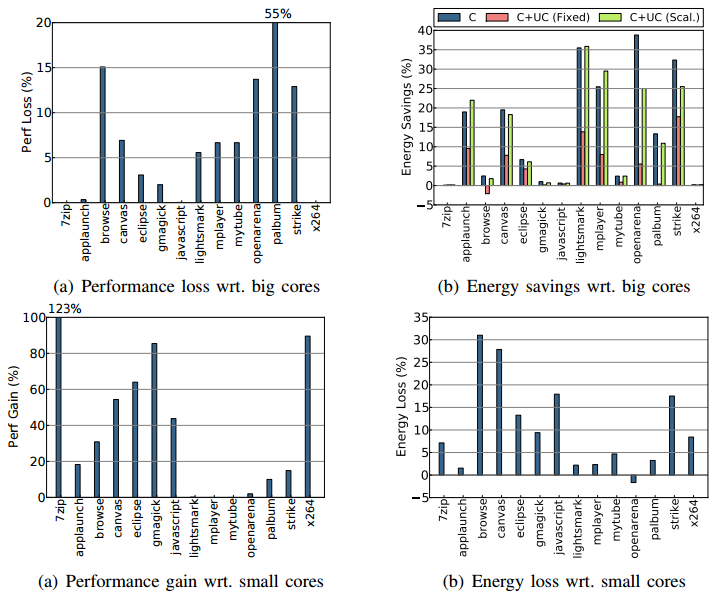